Small Stuff
Review
What is ASL literature?
Visual literature passed down from generation to generation and is produced by the Deaf culture through the act of storytelling.
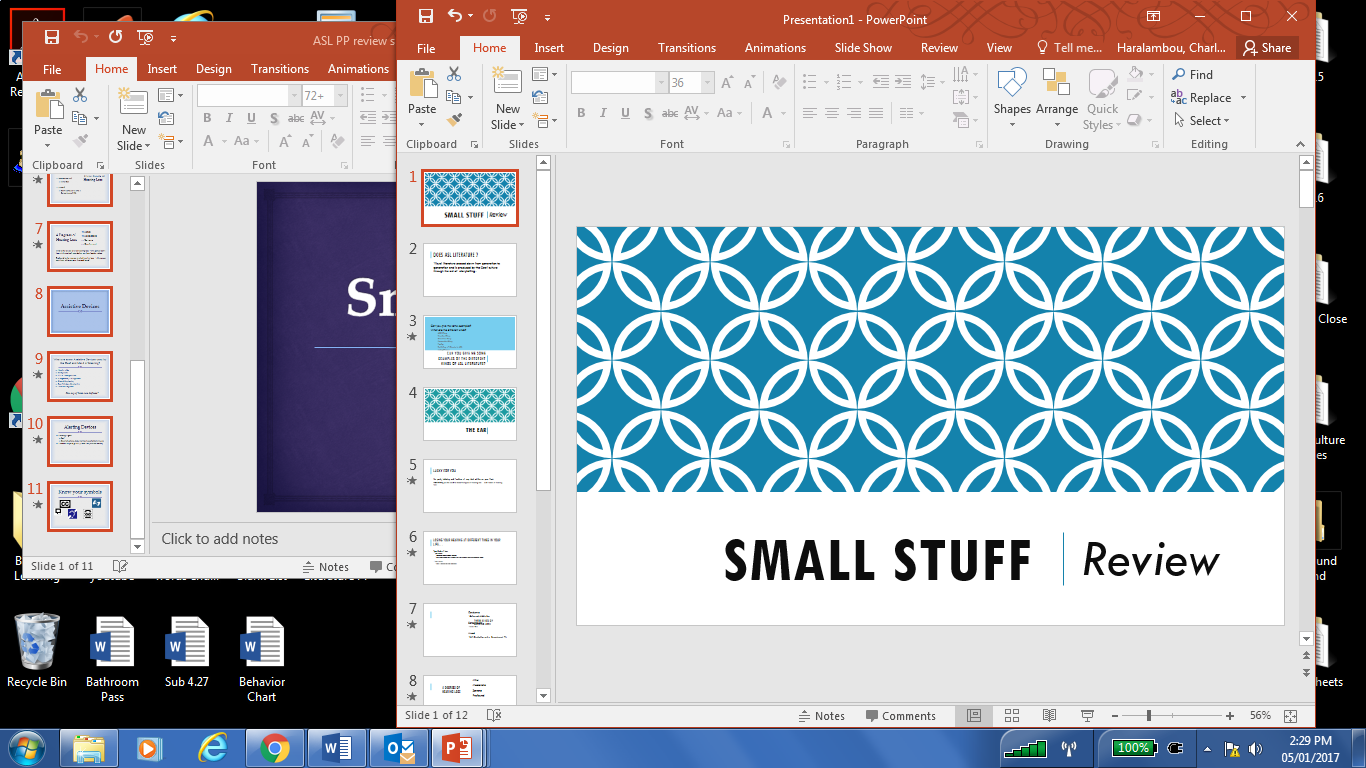 Can you give me some examples of the different kinds of ASL Literature?
ABC Story
Number Story
Classifier Story
Poetry
Re-telling of Classics in ASL
Jokes/Humor
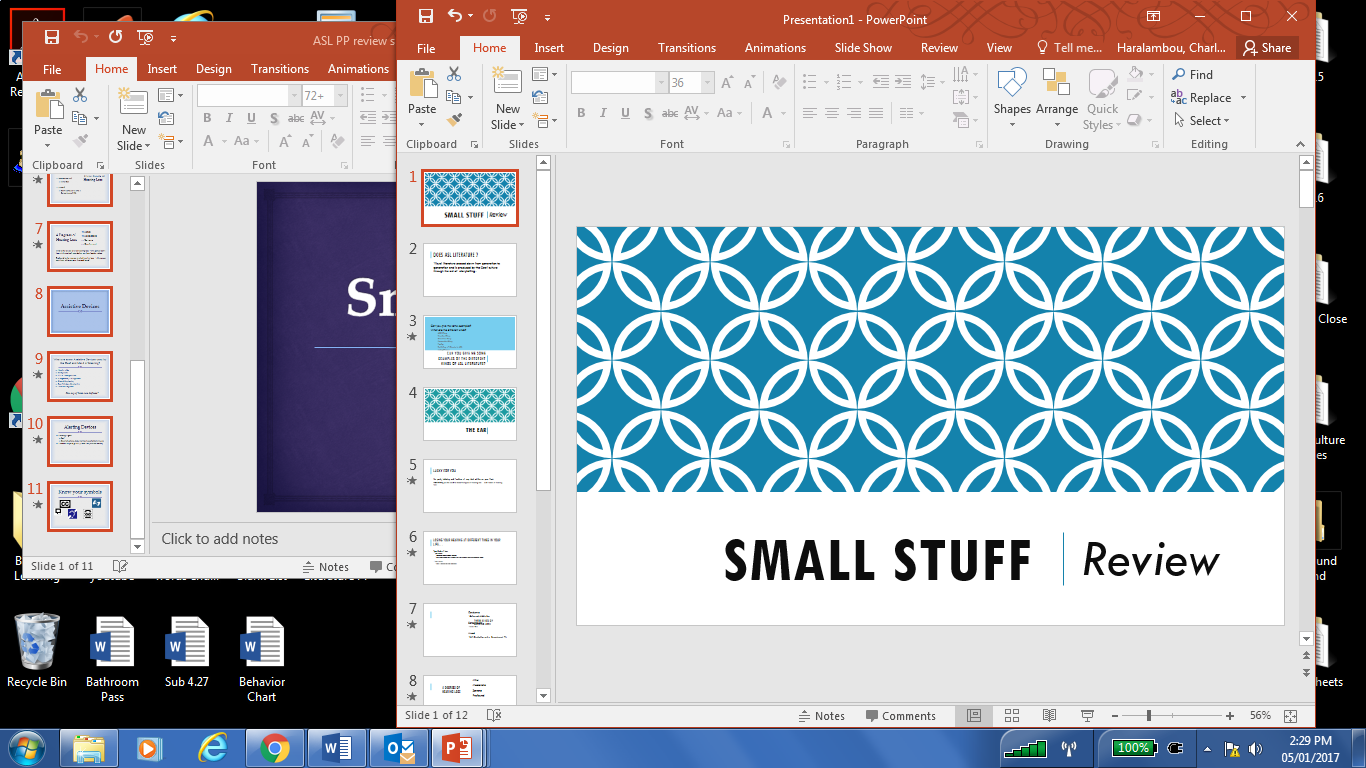 The Ear
LUCKY FOR YOU
No  parts,  labeling  and  functions  of  any  kind  will be  on  your  Final.  
HOWEVER, you do need to know the types of hearing loss and  levels of hearing loss.
Losing your hearing at different times in your life…
Two Kinds of loss:
Pre-Lingual
Before you develop another language
Age is often disputed but it is before a child has learned to speak and understand speech  - generally before 18 months

Post-Lingual
After a language has been developed
Conductive
Outer and Middle Ear

Sensorineural
Inner Ear

Mixed
Both Conductive and a Sensorineural HL
Three Kinds of Hearing Loss
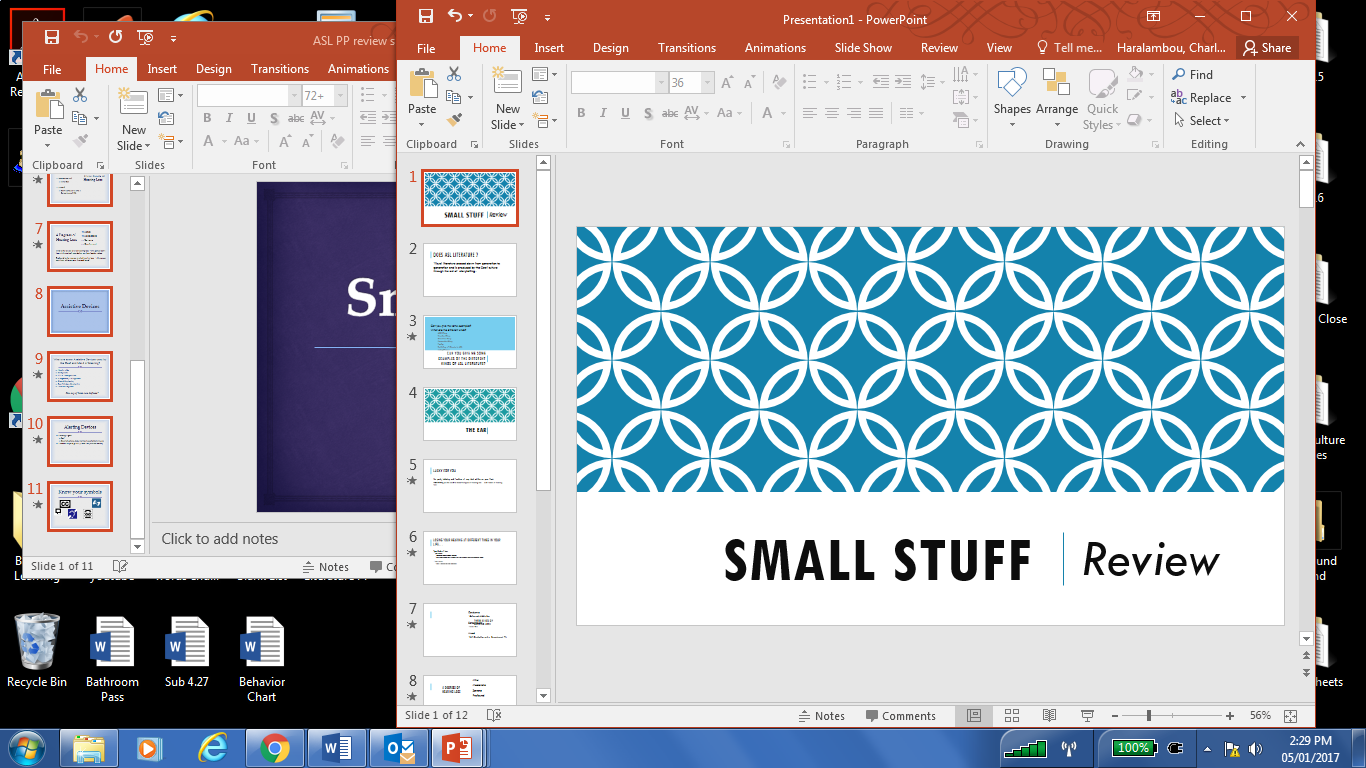 Mild
Moderate
Severe
Profound
4 Degrees of Hearing Loss
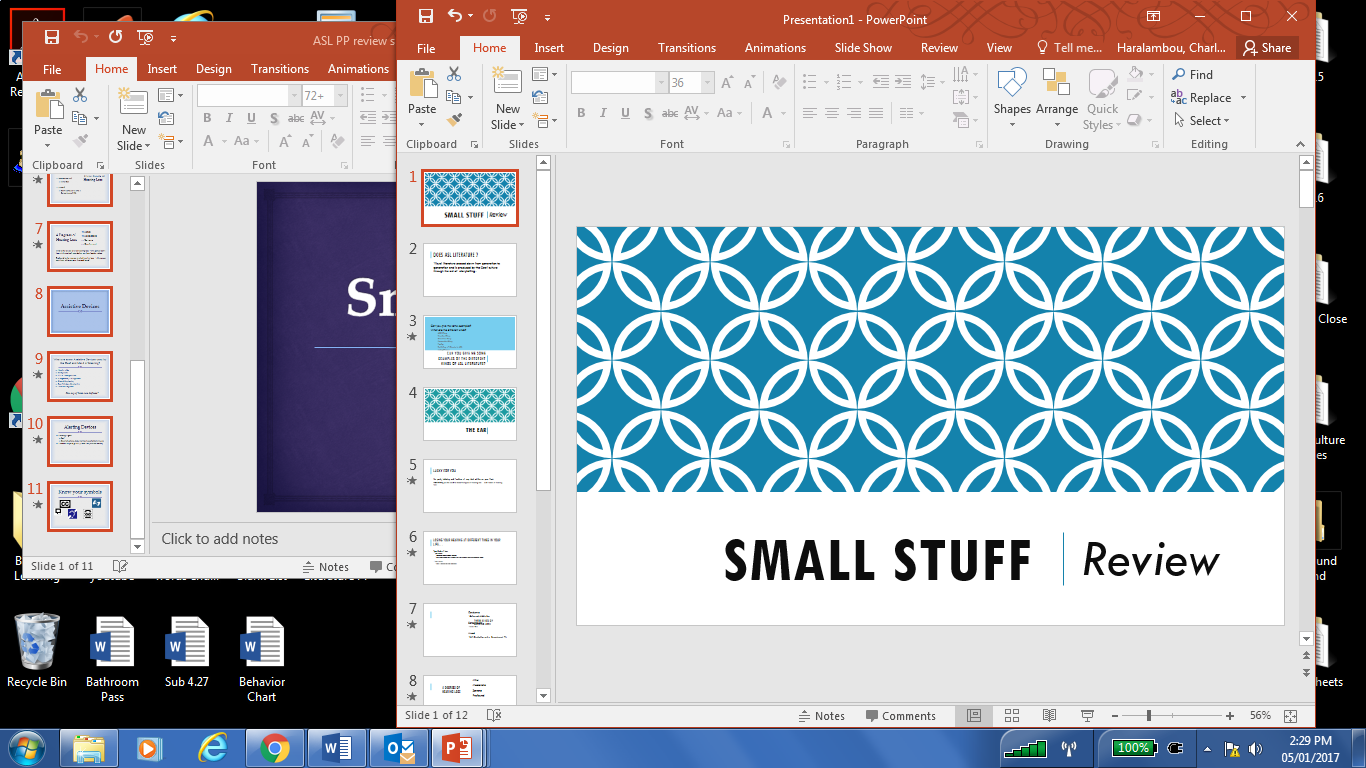 Mild is the lowest level of hearing loss – this person can’t hear whispers/soft sounds but can hear louder noises. 
 
Profound is the greatest level of hearing loss – this person can’t hear whispers or a live rock band!
Assistive Devices
What are some Assistive Devices used by the Deaf and Hard of Hearing?
Hearing aids 
FM Systems
TTY – Teletypewriter
Webphones/Videophones
Closed Captioning
Rear Window Captioning
Cochlear Implants

Can any of these cure deafness?
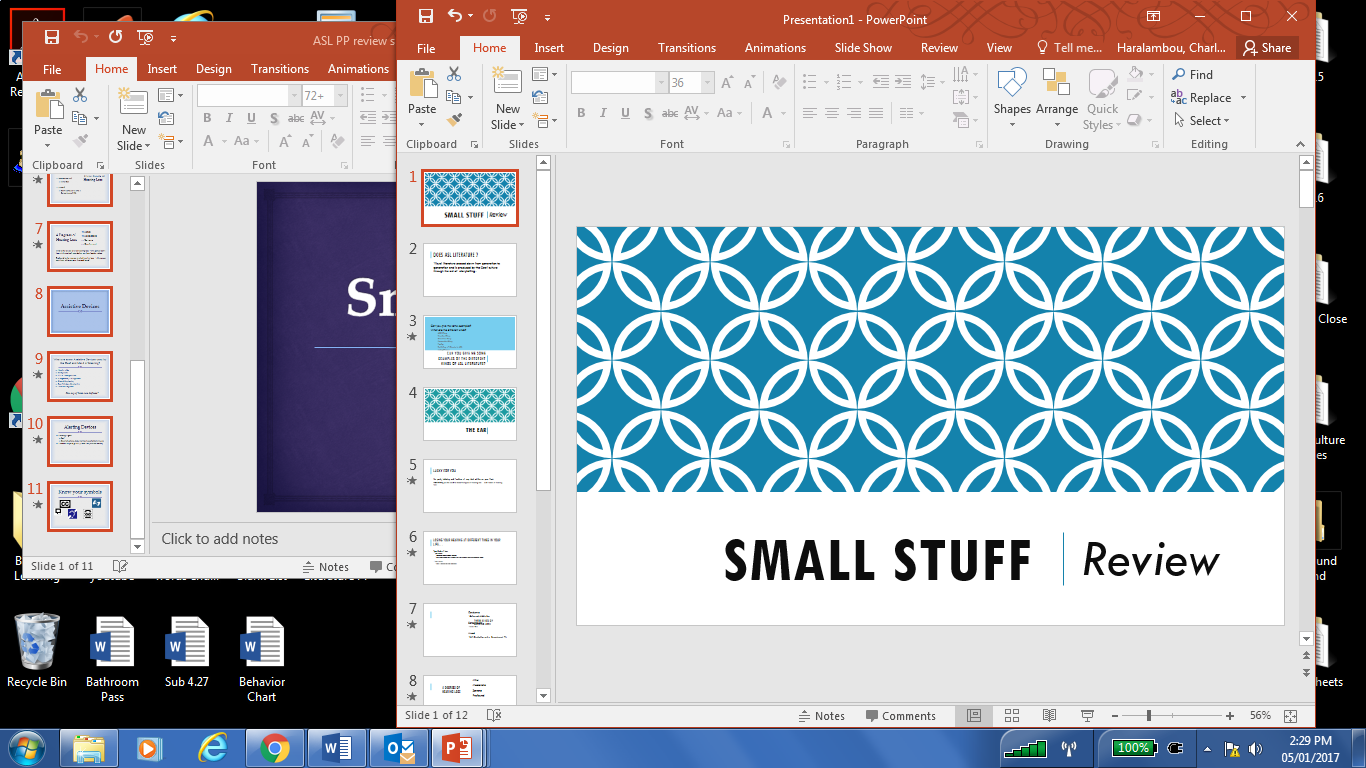 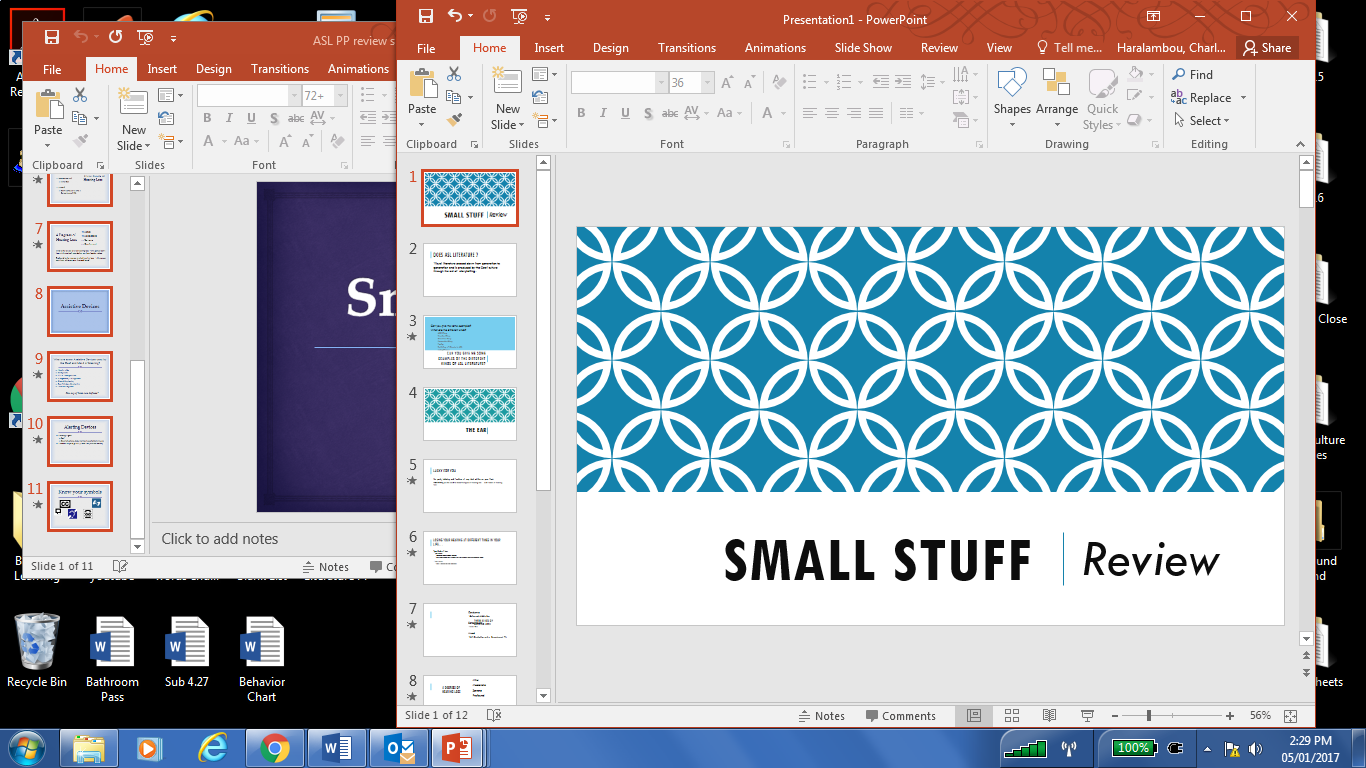 Alerting Devices
Flashing Lights 

For? 
Door bell, phone, baby monitor, household alarms, etc. 
Vibrator for your pillow (alarm clock, weather device)
Know your symbols
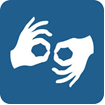 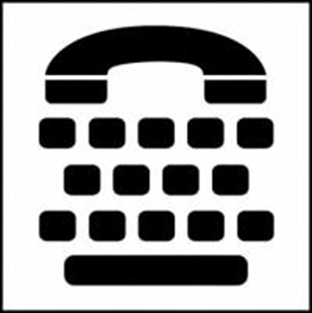 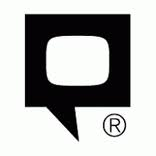 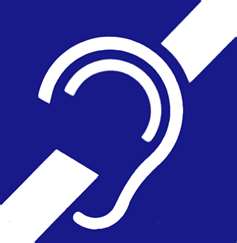